Patrimoine culturel immatériel et développement durablePrésentation PowerPoint de l’Unité 8
UNESCO Section du patrimoine culturel immatériel
Exercice 1: Connaissances et expériences des participants
Culture et développement : Un premier échange basé sur les connaissances et les expériences des participants, inspiré par la projection d’une vidéo consacrée à ce sujet
1 heure
La culture dans l’Agenda des Nations Unies
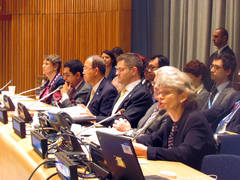 2005 Sommet mondial sur les Objectifs du Millénaire pour le développement (OMD)   
2010 Document final du Sommet sur les OMD
2011 Résolution 66/208 Culture et développement
2015 Programme de développement durable à l’horizon 2030
La Directrice générale de l’UNESCO, Irina Bokova, parle à l’Assemblée générale des Nations Unies, juin 2013.
© UNESCO/Eliot Minchenberg
Programme de développement durable à l’horizon 2030
Droits culturels
Article 5 – Les droits culturels, cadre propice de la diversité culturelle
Les droits culturels sont partie intégrante des droits de l'homme, qui sont universels, indissociables et interdépendants. 
L'épanouissement d'une diversité créatrice exige la pleine réalisation des droits culturels.
Le développement durable
« Un développement qui répond aux besoins du présent sans compromettre la capacité des générations futures à répondre à leurs propres besoins » (Commission Brundtland 1987)

Un équilibre difficile à trouver dans la quête d’un avenir meilleur
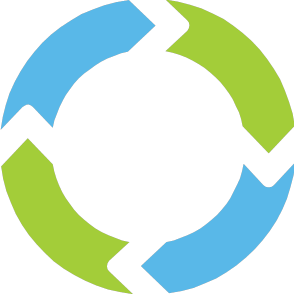 La culture, un élément essentiel pour le développement social inclusif
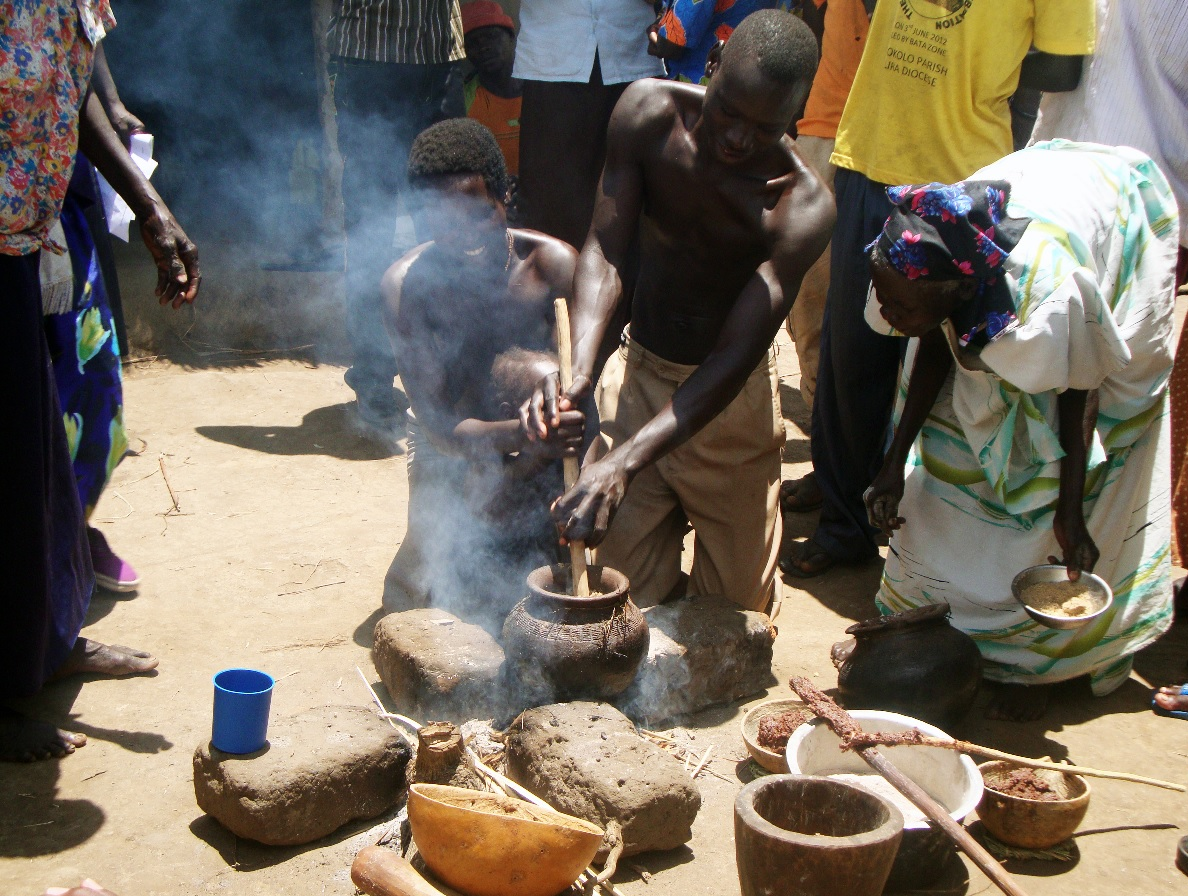 Cérémonie de purification des jeunes gens du village lango du centre-nord de l’Ouganda
© Daniel Kaweesi, 2013
[Speaker Notes: Culture is becoming more and more central for communities, who ask for better governance and increased cultural choices while seeking to ensure that they have a voice in cultural decision making 
Culturally-informed development is crucial to ensure that development is made relevant to a range of populations, including indigenous peoples, with appropriate recognition of their cultural rights, and with their traditional knowledge systems, their rich diversity of environmental and sustainability practices, and their own cultural heritage. Culture, understood this way, makes development more sustainable and inclusive. 


Culture and development programmes enable local people and government institutions to play a leadership or centre role conducive both to the appropriation process and to national ownership recommended in the 2005 Paris Declaration 

Culture and development programmes enable local people
and government institutions to play a central role conducive to both 
appropriate process and national ownership]
La culture, un élément essentiel 
pour la durabilité environnementale
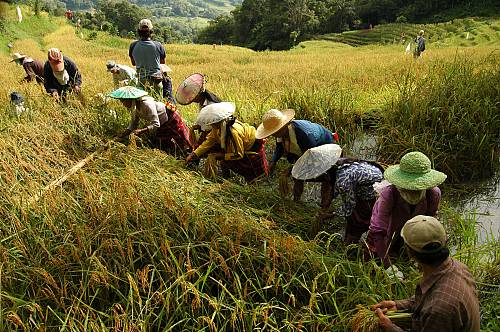 Le Hudhud, récits chantés des Ifugao
© 2008 by J. Uñalivia/NCCA-IHC
La culture, un élément essentiel pour le développement économique inclusif
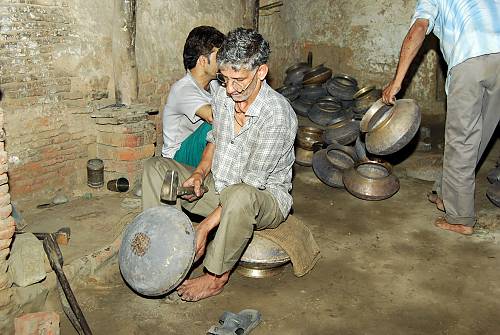 La fabrication artisanale traditionnelle d’ustensiles en laiton et en cuivre des Thatheras de Jandiala Guru, Penjab, Inde
© Sangeet Natak Akademi
[Speaker Notes: Sustainable use of natural and cultural heritage is key to sustainable development. Supporting traditional systems of environmental protection and resource management can contribute to a better sustainability of fragile ecosystems and preservation of biodiversity, while preventing competition and conflict over access to natural and cultural resources. Disaster risk management strategies that fully respect and build on traditional knowledge and community participation, providing support and resources for their implementation. 


						

In a context of rapid environmental change, such time-tested and climate change adaptive strategies take on urgent new importance.]
La culture, un élément essentiel 
pour la paix
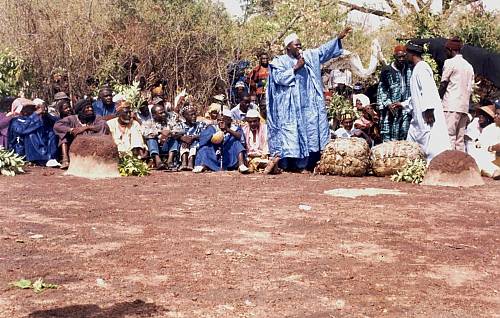 Charte du Mandén, Mali
© DNPC
Envisager la culture comme un levier et un moteur du développement
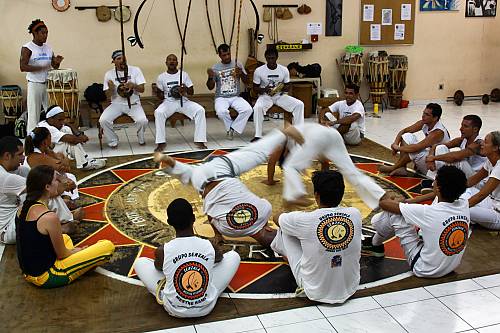 Le cercle de capoeira
© 2012 by TT Catalão / IPHAN
Éléments habilitants pour la réalisation du programme 2030
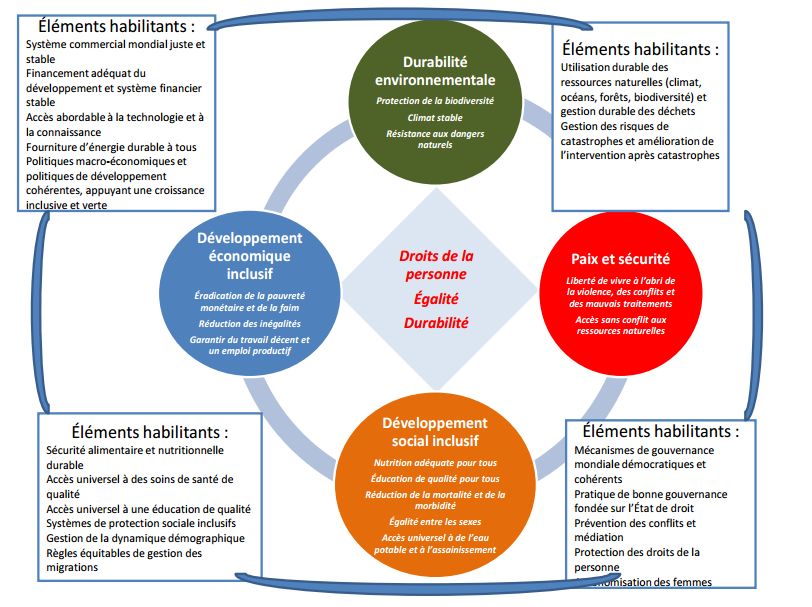 Reconnaissance de la diversité culturelle et
 de la contribution des cultures
La culture dans les objectifs du Programme 2030
La culture dans les objectifs du Programme 2030  (2)
Culture dans les PNUAD
Nette augmentation de la culture dans les PNUAD :

2006: 30% des PNUAD
2012: 70% des PNUAD
Garant du développement durable
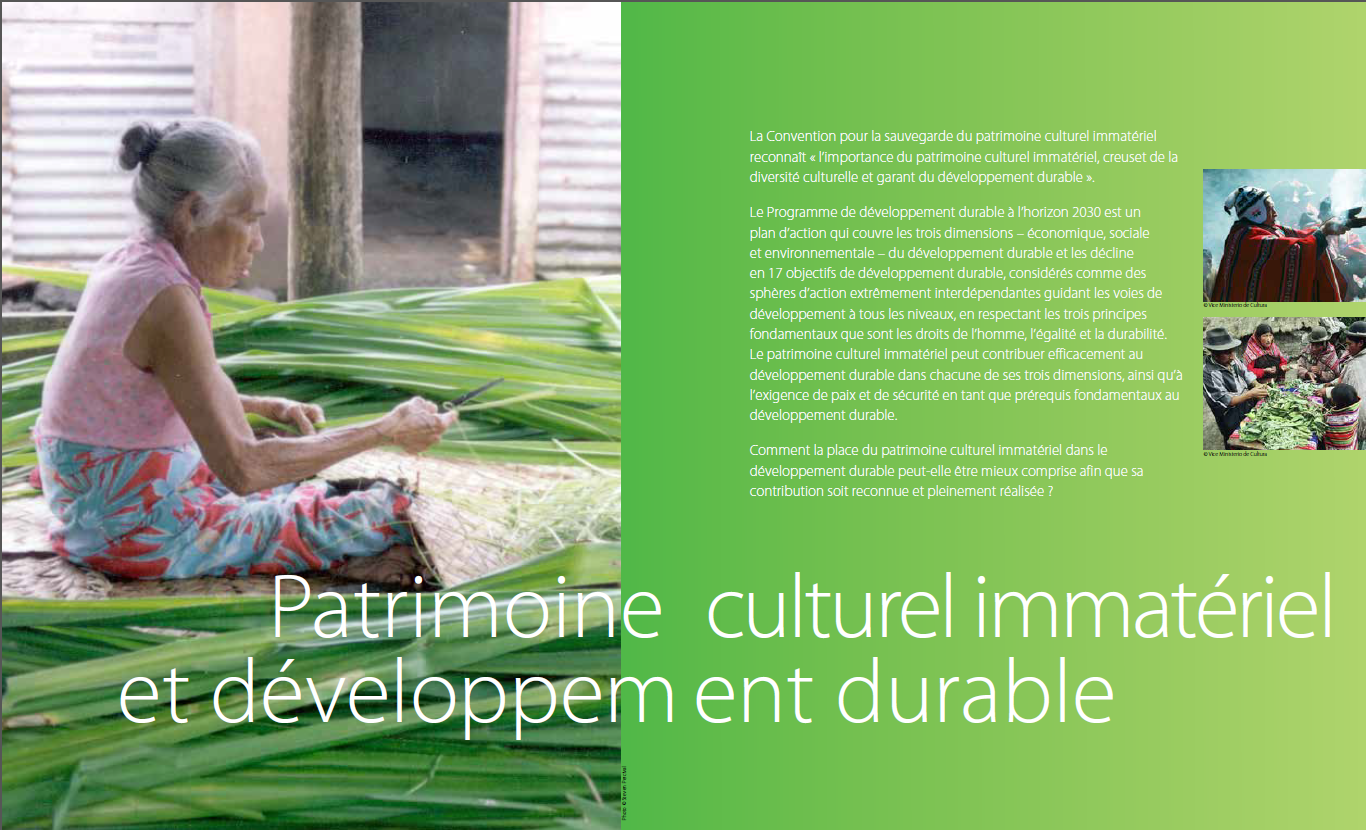 Développement social inclusif Santé
Cosmovision andine des Kallawayas, Bolivie
© Jérôme Tubiana UNESCO
Développement social inclusif Sécurité alimentaire
La cuisine traditionnelle mexicaine – culture communautaire, vivante et ancestrale, le paradigme de Michoacán
©2006 A. Rios / Secretara de Turismo del Estado de Michoacán
Développement économique inclusif
La Samba de Roda de Recôncavo de Bahia, Brésil
© Luiz Santos UNESCO
Développement économique inclusif					Video
Les pratiques et expressions culturelles liées au balafon des communautés Sénoufo, Burkina Faso
© 2012 by Direction du Patrimoine Culturel
Paix et sécurité – Résolution des conflits
Les tribunaux d’irrigants du bassin méditerranéen espagnol :  le Conseil, Espagne
©2005 by Generalitat Valenciana
Exercice 2 : Exemples
Analyse des études de cas sur le PCI et le développement durable
90 minutes
La sauvegarde est essentielle
si les communautés à travers le monde prennent les mesures de changement « indispensables afin de réorienter le monde vers une voie pérenne »
si nous voulons trouver des réponses innovantes et culturellement adaptées aux enjeux du développement
si nous voulons assurer le bien-être de tous
Exercice 3 : Risques
Les risques pour la viabilité du patrimoine culturel immatériel dans le contexte des stratégies de  sauvegarde 
1 heure
Étude de cas: le tourisme et le commerce associés au tissage à Taquile (Pérou)
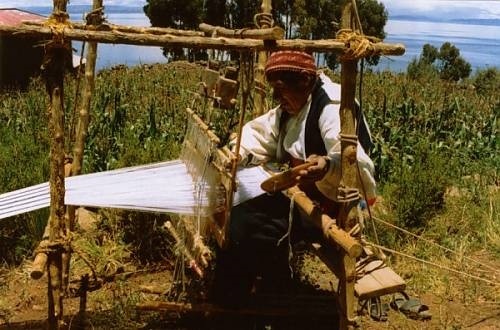 Tissage à Taquile
© Instituto Nacional de Cultura / Dante Villafuerte
Étude de cas : la commercialisation des savoirs traditionnels sur le Hoodia gordonii en tant que coupe-faim (Afrique du Sud et Namibie)
La plante Hoodia gordonii 
© Martin Heigan
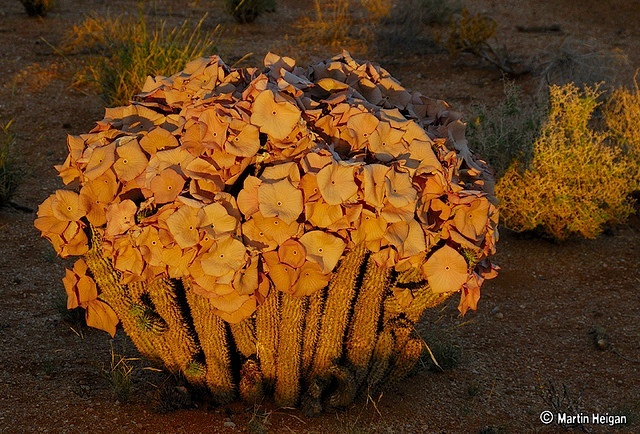 Étude de cas: le projet touristique Runa Tupari (Équateur)
‘Lac du cratère Cuicocha (3 246 m) - Volcan/Caldeira d'Équateur’ by ffigon is licensed under CC BY-SA 2.0
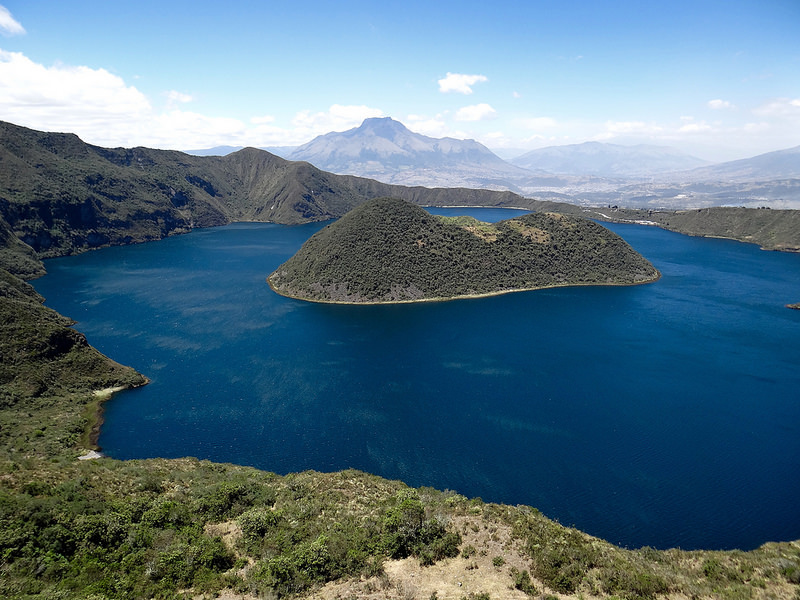 Étude de cas: le tissu d’écorce ougandais
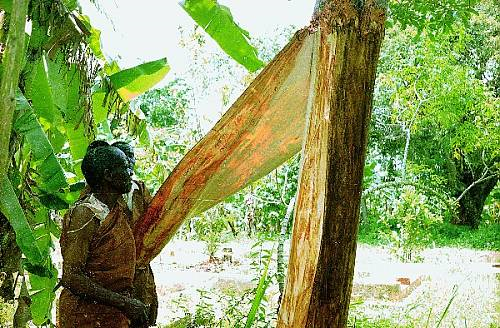 Prélèvement de l’écorce pour la fabrique du tissu d’écorce 
© J. K. Walusimbi
Possibilités de revenus générés par des activités de sauvegarde
Tourisme
Utilisation de savoirs traditionnels pour gérer durablement les ressources environnementales à des fins lucratives
Utilisation de savoirs traditionnels à de nouvelles fins
Intégration dans le système de santé de produits et de pratiques relevant de la médecine traditionnelle
Vente de produits artisanaux
Représentations payantes du PCI
Festivals 
Concours
Parrainages d’entreprises
Risques
Gel du PCI (arrêt de l’évolution) 
Perte de la fonction et de la signification
Décontextualisation 
Représentation erronée
Détournement
Répartition inéquitable des revenus
Surexploitation des ressources naturelles 
Attentes irréalistes 
Absence de concertation qui conduit à une surabondance de mécanismes institutionnels
Commercialisation
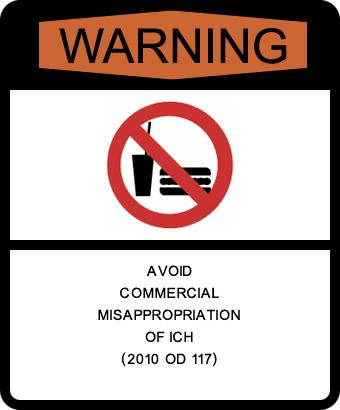 AVERTISSEMENT :
Éviter une commercialisation excessive et un tourisme non durable (DO 102)
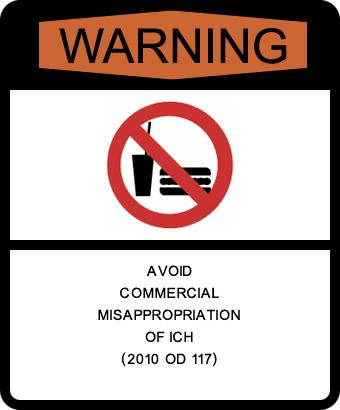 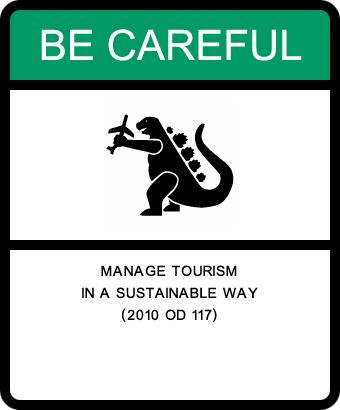 ATTENTION :
Les activités commerciales (…) et le commerce ne doivent pas mettre en péril la viabilité du PCI (DO 116)
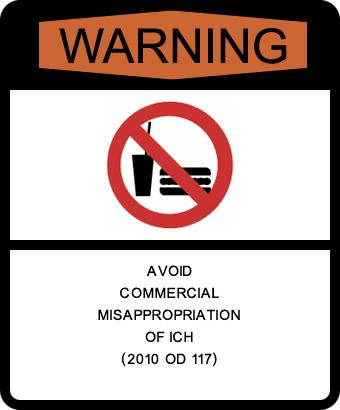 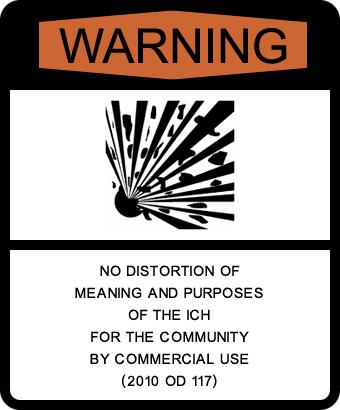 AVERTISSEMENT :
Éviter l’altération de la signification et de la finalité du PCI pour les communautés concernées (DO 117)
© All Rights Reserved: UNESCO/ ICH
Atténuer les risques grâce à...
La participation et le consentement des communautés
Le renforcement des capacités 
Des mécanismes de consultation
Une évaluation des risques et des réponses stratégiques
Des cadres juridiques pour protéger les droits des communautés
Une relation mutuelle entre sauvegarde et politiques de développement
L’image du serpent qui se mord la queue. 

Si le monde n’arrive pas à instaurer un développement réellement durable, le PCI restera en péril ; 
mais si le PCI n’est pas sauvegardé, il n’est pas possible de réussir à faire du développement durable une réalité.

Un nouveau chapitre des Directives opérationnelles est en cours d’élaboration